Introduction to robotics
Tutorial 1
Agenda
Administrations
Basic Matlab 
Robotic Tool Box
Introduction to ROS
Administrations
3 HWs, 10% each – 30% total
Midterm Exam (Will be held in the lecture), 30%
Final Project, 40%
There will be NO final exam
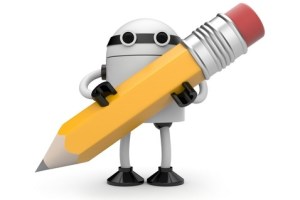 Matlab
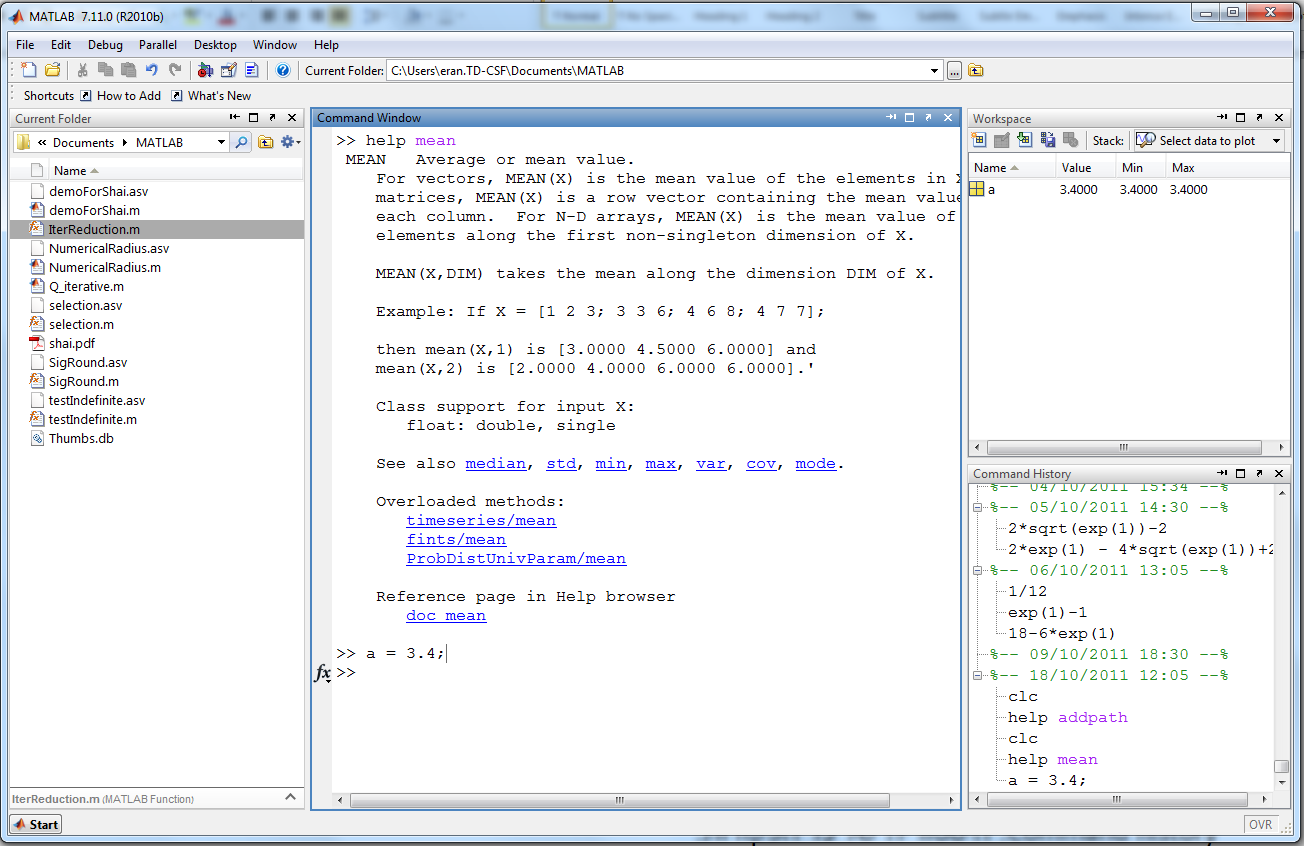 Basic commands - Vectors
Row Vector
>> a=[0.2,7,11,5]
 
a =
 
    0.2000    7.0000   11.0000    5.0000 
Column Vector
>> b=[0.2;7;11;5]
 
b =
 
    0.2000
    7.0000
   11.0000
    5.0000
Vectors - rule
Space or a comma to move a column.
; to move a row.

>> A=[3 4 5; 4 7 9; 2 6 7]
 
A =
 
     3     4     5
     4     7     9
     2     6     7
Operator Range - :
>> 1:5
 
ans =
 
     1     2     3     4     5
>> 1:3:5
 
ans =
     1     4

>> 1:-3:-15
 
ans =
     1    -2    -5    -8   -11   -14
 
>> x = 0:0.25:1
 
x =
     0    0.2500    0.5000    0.7500    1.0000
Indexes
Note indexes in Matlab starts with 1, NOT 0
>> A=[3 4 5; 4 7 9; 2 6 7]
 
A =
 
     3     4     5
     4     7     9
     2     6     7
 
>> A(1:2,2:3)
 
ans =
 
     4     5
     7     9

>> A(1,[1,3])
 
ans =
 
     3     5
Elementary matrices
>> A=ones(3,3)
 
A =
     1     1     1
     1     1     1
     1     1     1
 
>> B = eye(3)
 
B =
     1     0     0
     0     1     0
     0     0     1
 
>> C = zeros(3,5)
 
C =
     0     0     0     0     0
     0     0     0     0     0
     0     0     0     0     0
Operations on data structures
>> A+B
 
ans =
 
     2     1     1
     1     2     1
     1     1     2

>> A*B  % B is identity, therefore answer is A.
 
ans =
 
     1     1     1
     1     1     1
     1     1     1
>> A^2 % same as A*A
 
ans =
 
     3     3     3
     3     3     3
     3     3     3
Solving Linear Equations
>> s = A\b  
s =
 
     7
    13
Robotic Toolbox
Website: http://petercorke.com/Robotics_Toolbox.html
Installing instructions:
Adjust your MATLABPATH to include rvctools (pathtool)
Execute the startup file rvctools/startup_rvc.m
Run the demo rtdemo to see what it can do
Interesting examples
Animations
Inverse Kinematics
Forward Dynamics
http://www.youtube.com/watch?v=440-3LCZ_ow
Robotic toolbox
We’ll use the toolbox with the course.
Tutorials will use the toolbox for examples
Homework assignments will contain a “wet” part, you’ll use the toolbox for the wet part. 
You’ll need the toolbox for the final project.
ROS – Robotic operating system
ROS is an open-source, meta-operating system for your robot
It provides the services you would expect from an operating system:
Hardware abstraction
Low-level device control
Implementation of commonly-used functionality
Message-passing between processes
Package management.
Distributed System
Ros compatibility
ROS currently only runs on Unix-based platforms. Software for ROS is primarily tested on Ubuntu and Mac OS X systems

While a port to Microsoft Windows for ROS is possible, it has not yet been fully explored.
Ros – Concepts
ROS has three levels of concepts
Filesystem level
Computation Graph level
Community level
Filesystem
Packages: Packages are the main unit for organizing software in ROS. A package may contain ROS runtime processes (nodes), a ROS-dependent library, datasets, configuration files, or anything else that is usefully organized together. 
Manifests: Manifests (manifest.xml) provide metadata about a package, including its license information and dependencies, as well as language-specific information such as compiler flags. 
Stacks: Stacks are collections of packages that provide aggregate functionality, such as a "navigation stack." Stacks are also how ROS software is released and have associated version numbers 
Stack Manifests: Stack manifests (stack.xml) provide data about a stack, including its license information and its dependencies on other stacks. 
Message (msg) types: Message descriptions, stored in my_package/msg/MyMessageType.msg, define the data structures for messages sent in ROS. 
Service (srv) types: Service descriptions, stored in my_package/srv/MyServiceType.srv, define the request and response data structures for services in ROS.
ROS Computation Graph Level
Nodes: Nodes are processes that perform computation. 
Master: The ROS Master provides name registration and lookup to the rest of the Computation Graph. Without the Master, nodes would not be able to find each other, exchange messages, or invoke services. 
Messages: Nodes communicate with each other by passing messages. A message is simply a data structure, comprising typed fields. Standard primitive types (integer, floating point, boolean, etc.) are supported, as are arrays of primitive types. Messages can include arbitrarily nested structures and arrays (much like C structs). 
Topics: Messages are routed via a transport system with publish / subscribe semantics. A node sends out a message by publishing it to a given topic. The topic is a name that is used to identify the content of the message. A node that is interested in a certain kind of data will subscribe to the appropriate topic. There may be multiple concurrent publishers and subscribers for a single topic, and a single node may publish and/or subscribe to multiple topics. In general, publishers and subscribers are not aware of each others' existence. The idea is to decouple the production of information from its consumption. Logically, one can think of a topic as a strongly typed message bus. Each bus has a name, and anyone can connect to the bus to send or receive messages as long as they are the right type. 
Services: The publish / subscribe model is a very flexible communication paradigm, but its many-to-many, one-way transport is not appropriate for request / reply interactions, which are often required in a distributed system. Request / reply is done via services, which are defined by a pair of message structures: one for the request and one for the reply. A providing node offers a service under a name and a client uses the service by sending the request message and awaiting the reply. ROS client libraries generally present this interaction to the programmer as if it were a remote procedure call. 
Bags: Bags are a format for saving and playing back ROS message data. Bags are an important mechanism for storing data, such as sensor data, that can be difficult to collect but is necessary for developing and testing algorithms.